アミちゃん
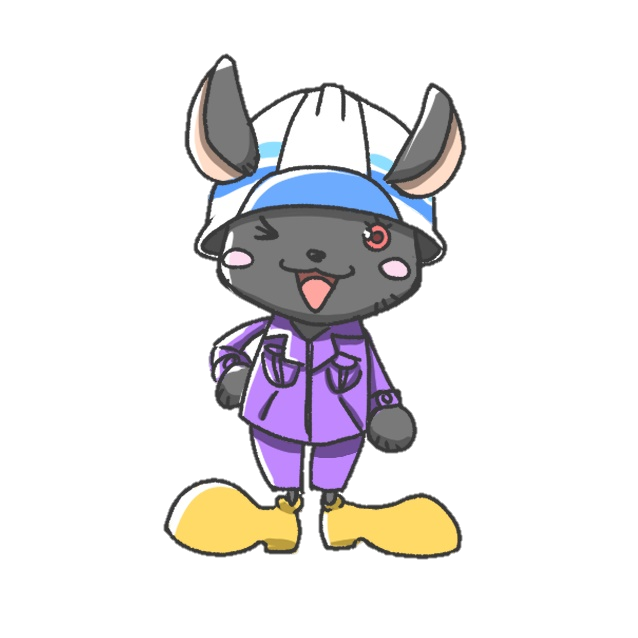 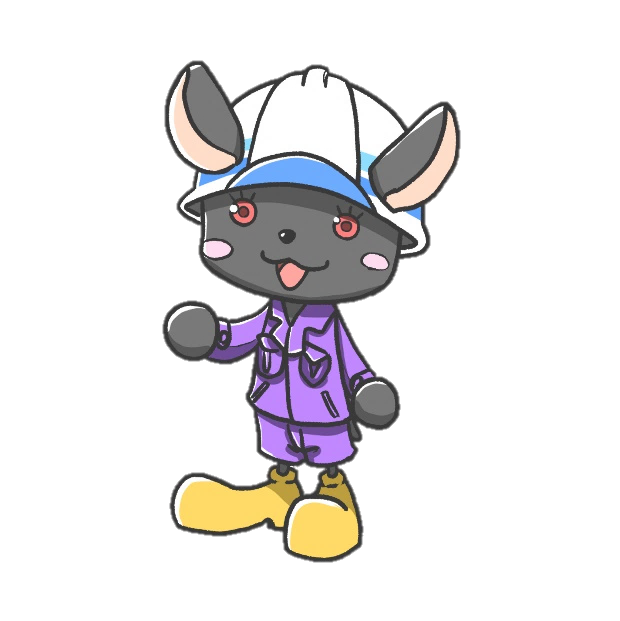 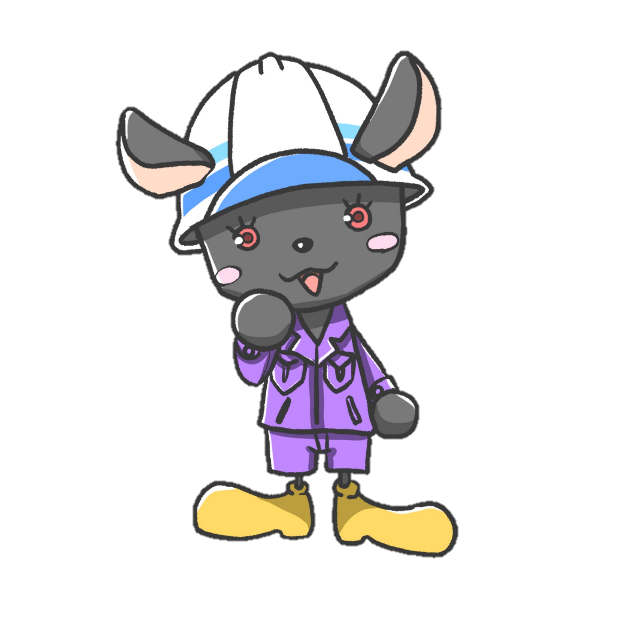 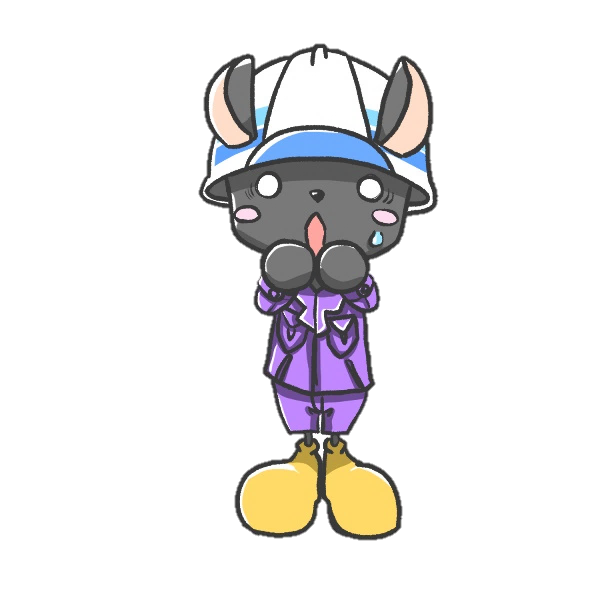 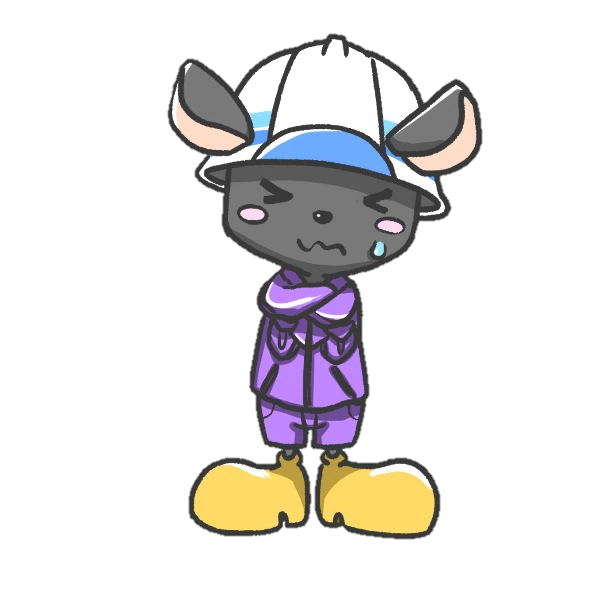 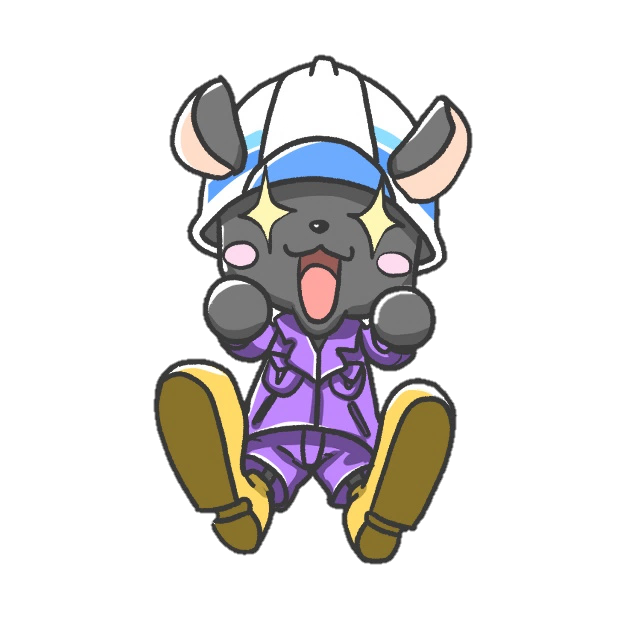 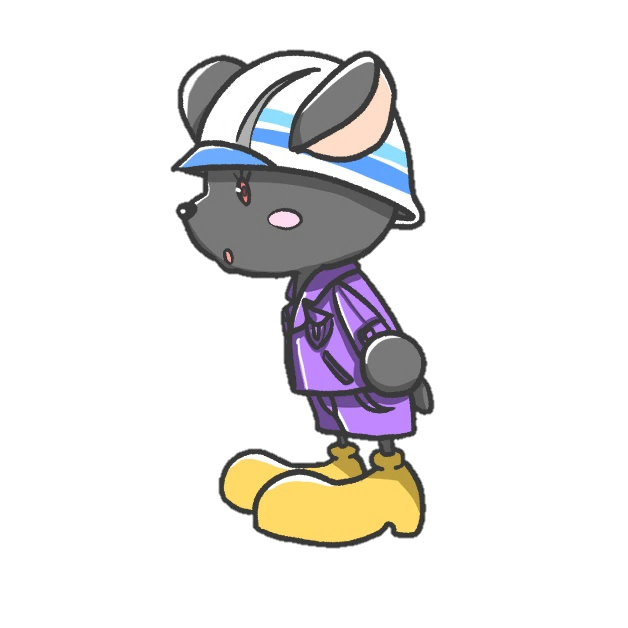